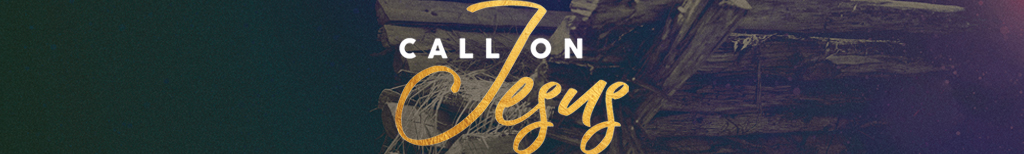 Mark 10:46-52
46 Now they came to Jericho. As He went out of Jericho with His disciples and a great multitude, blind Bartimaeus, the son of Timaeus, sat by the road begging. 47 And when he heard that it was Jesus of Nazareth, he began to cry out and say, “Jesus, Son of David, have mercy on me!”
48 Then many warned him to be quiet; but he cried out all the more, “Son of David, have mercy on me!”
49 So Jesus stood still and commanded him to be called.
Then they called the blind man, saying to him, “Be of good cheer. Rise, He is calling you.”
50 And throwing aside his garment, he rose and came to Jesus.
51 So Jesus answered and said to him, “What do you want Me to do for you?”
The blind man said to Him, “Rabboni, that I may receive my sight.”
52 Then Jesus said to him, “Go your way; your faith has made you well.” And immediately he received his sight and followed Jesus on the road.
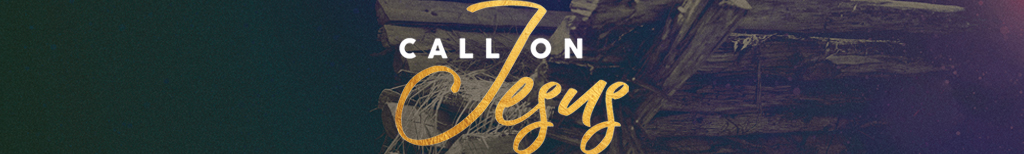 Jesus healed a blind man
(Mark 10:46-52)
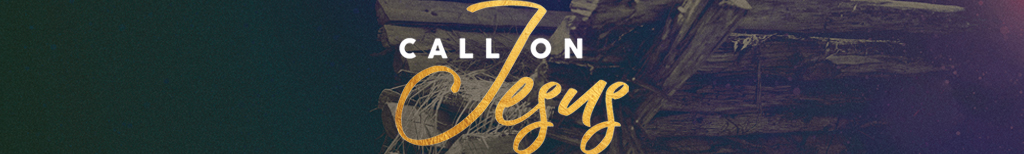 A woman with an issue of blood touched Jesus’s garments by faith and was instantly healed. (Mark 5:25-34)
 
Roman Centurion’s servant healed
(Mat 8:5-13)
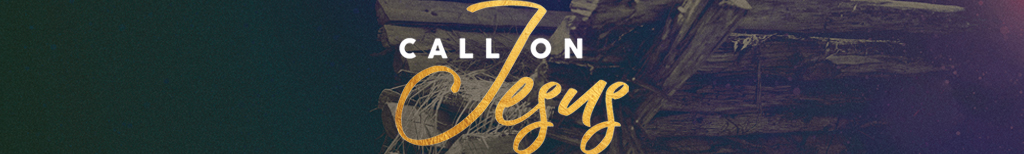 Pharisees approached Jesus to merely ask questions
(Mat 15:1, Mark 8:11, Mat 22:33-46, Mark 10:17-27)
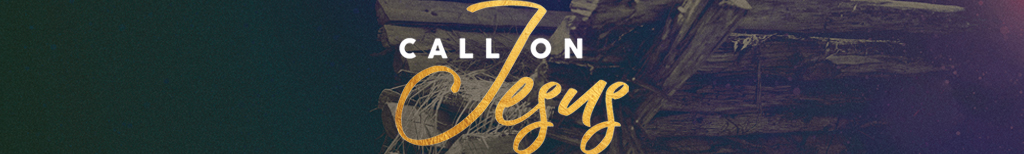 John 5:39,40
39 You search the Scriptures, for in them you think you have eternal life; and these are they which testify of Me. 40 But you are not willing to come to Me that you may have life.
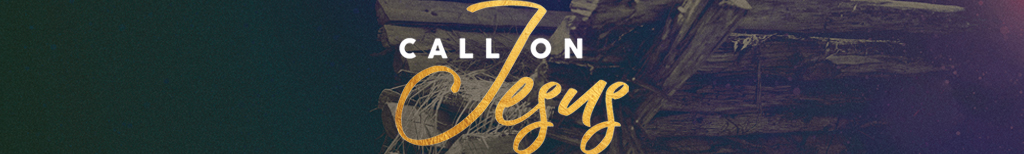 What matters is…

to call on Jesus for who He is!
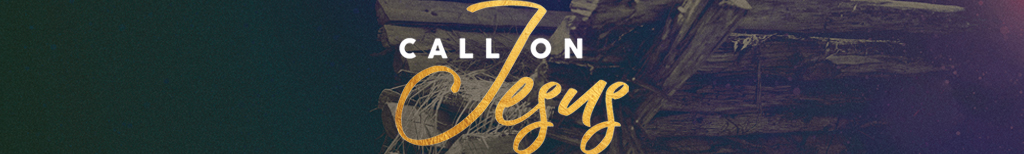 Matthew 16:15
15He said to them, “But who do you say that I am?”

Who do you say He is?
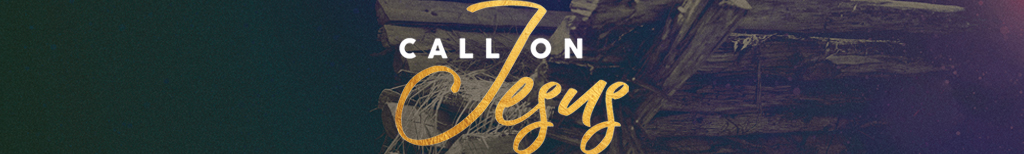 Call on Jesus

The Saviour 
Our victory over sin
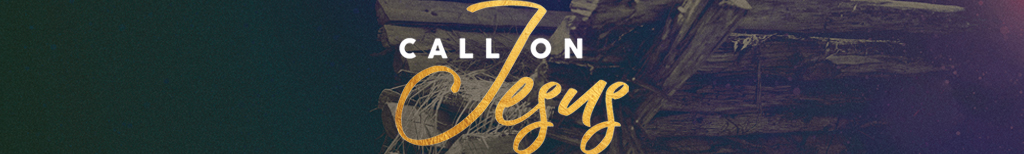 Saviour 
Jesus took our sin

1 John 3:5
5 And you know that He was manifested to take away our sins, and in Him there is no sin.
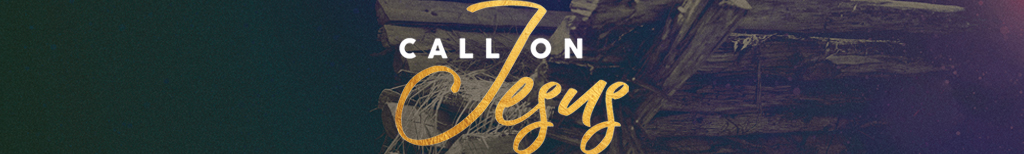 Saviour 
The power of sin is broken

Romans 6:14
14 For sin shall not have dominion over you, for you are not under law but under grace.
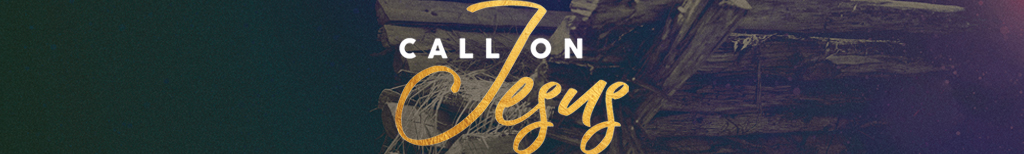 Saviour 
Jesus freed us from sin and death

2 Tim 1:10
but has now been revealed by the appearing of our Savior Jesus Christ, who has abolished death and brought life and immortality to light through the gospel
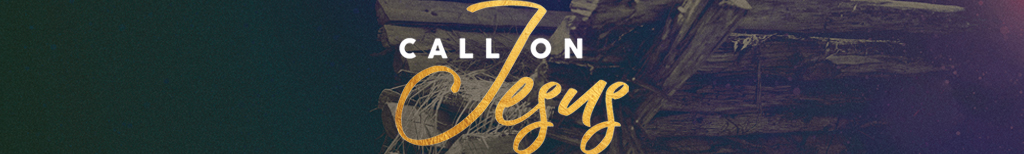 Call on Jesus

The Lamb of God
Our forgiveness
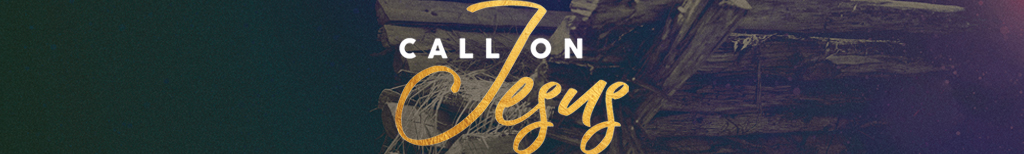 Lamb of God

John 1:29
The next day John saw Jesus coming toward him, and said, “Behold! The Lamb of God who takes away the sin of the world!
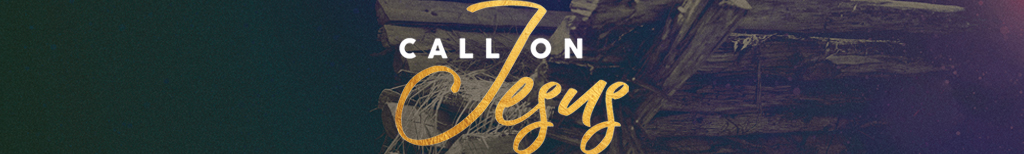 Lamb of God
Our atonement & Passover Lamb

Hebrews 9:22
22 And according to the law almost all things are purified with blood, and without shedding of blood there is no remission.
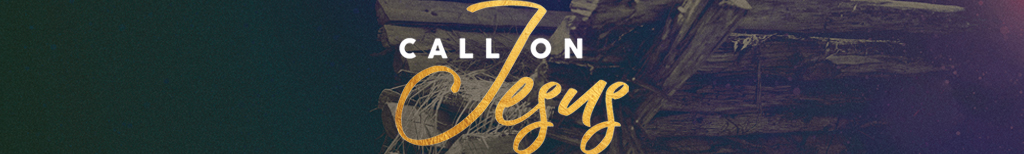 Lamb of God

Identified with us
He became our substitute
Restored our relationship with God
Redeemed us
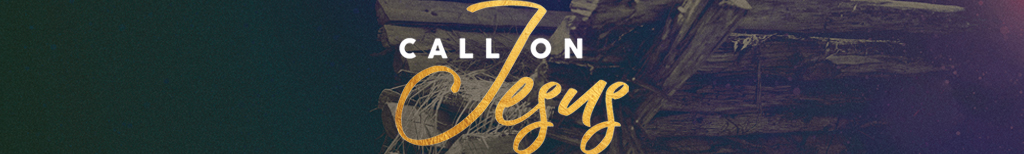 Lamb of God
Forgiveness & Redemption

Acts 10:43
43 All the prophets testify about him that everyone who believes in him receives forgiveness of sins through his name.”
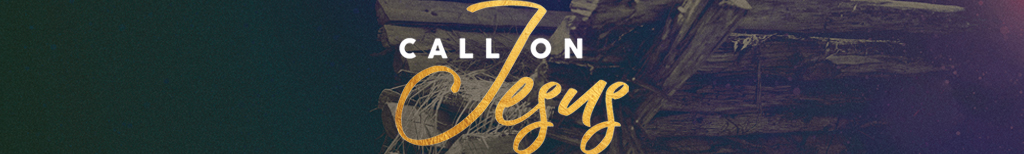 Lamb of God
Forgiveness & Redemption

Galatians 3:13,14
13 Christ has redeemed us from the curse of the law, having become a curse for us (for it is written, “Cursed is everyone who hangs on a tree”),
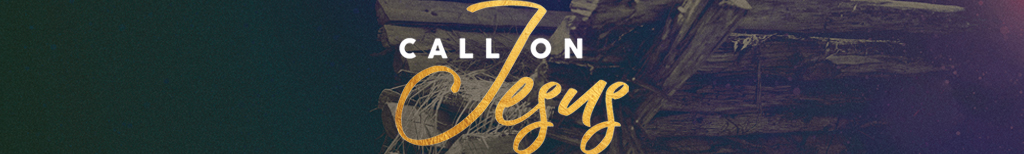 Call on Jesus

The Messiah
Our deliverer
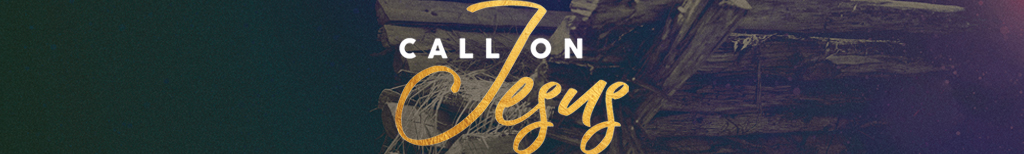 The Messiah

Luke 4:18
18 “The Spirit of the Lord is upon Me,Because He has anointed MeTo preach the gospel to the poor;He has sent Me to heal the broken hearted,To proclaim liberty to the captivesAnd recovery of sight to the blind,To set at liberty those who are oppressed;
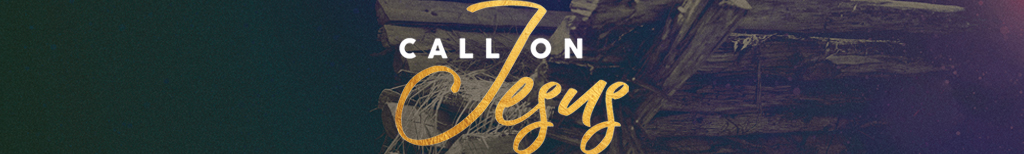 The Messiah

1 John 3:8
8 He who sins is of the devil, for the devil has sinned from the beginning. For this purpose the Son of God was manifested, that He might destroy the works of the devil.
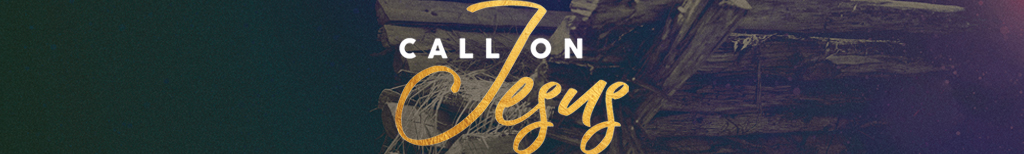 Call on Jesus

Express Image of God
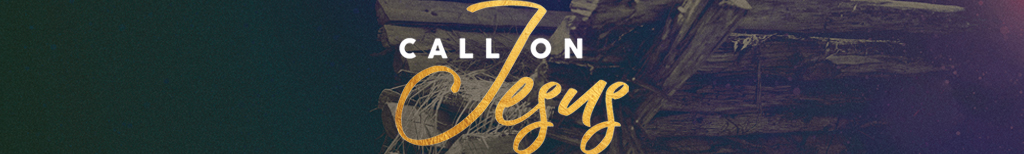 Express Image of God

Hebrews 1:3
3 who being the brightness of His glory and the express image of His person, and upholding all things by the word of His power, when He had by Himself purged our sins, sat down at the right hand of the Majesty on high,
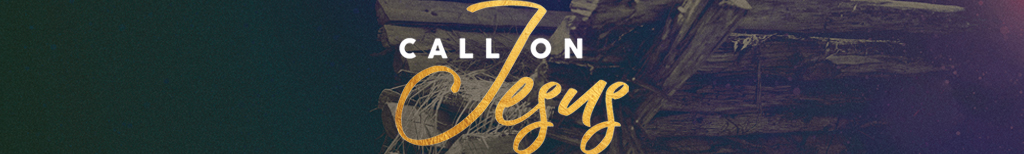 Express Image of God

Col 1:15
15 He is the image of the invisible God, the firstborn over all creation.
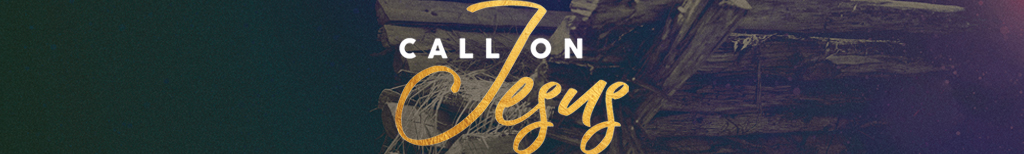 Matthew 16:15
15He said to them, “But who do you say that I am?”

Who do you say He is?
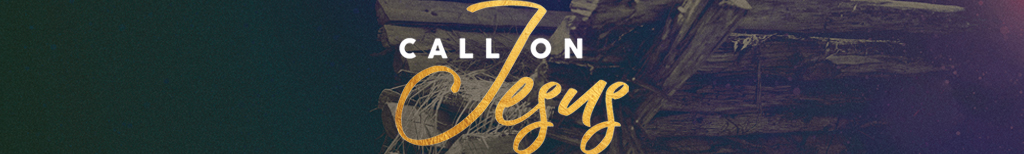 Call on Jesus
Jesus 
Is the son of God 
Given to mankind 
In God’s perfect love for us!
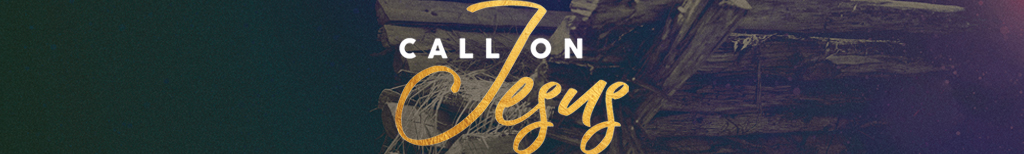 Call on Jesus
Jesus 
Saviour
Lamb of God
The Messiah
Express image of God
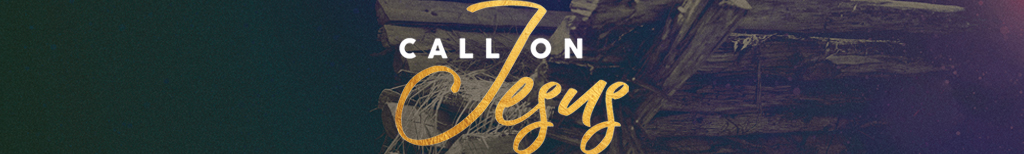 Call on Jesus

Romans 10:13
13 For “whoever calls on the name of the Lord shall be saved.”